Energietransitie Noord Werkt
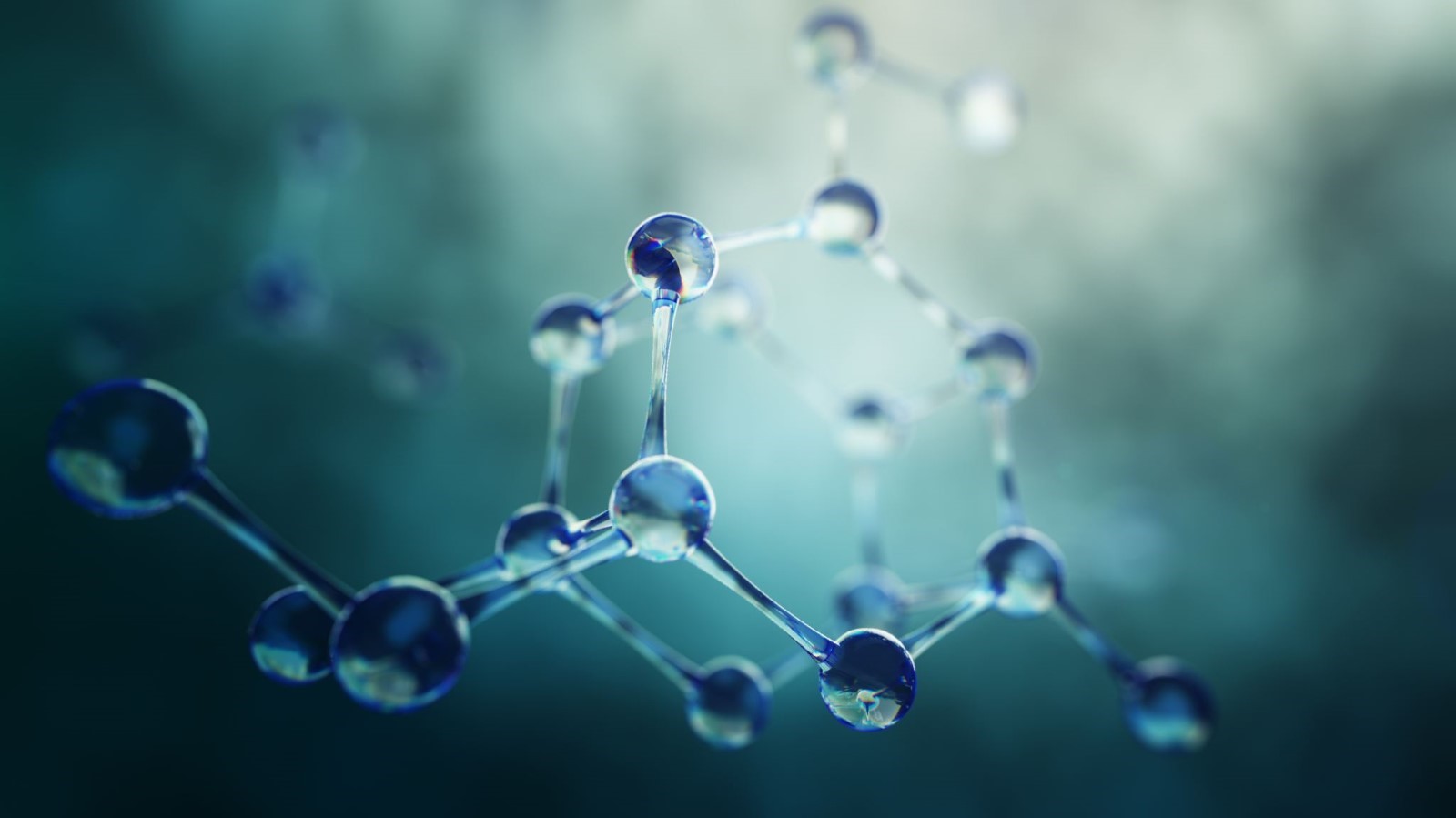 Aanvraag LLO Katalysator Bouwsteen 2 
 
Pitch visiedocument en activiteitenplan 11 december 2023

mbo instellingen: Alfa-college, Drenthe College, Firda, Noorderpoort 
hbo instellingen: Hanzehogeschool, NHL Stenden
wo: Rijksuniversiteit Groningen
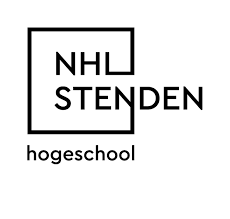 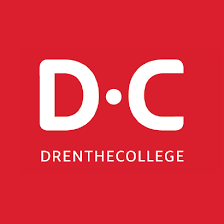 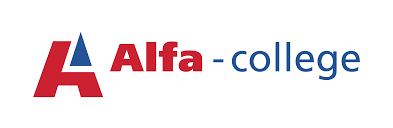 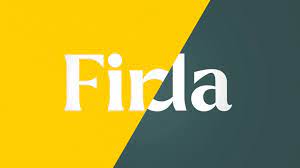 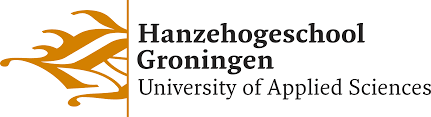 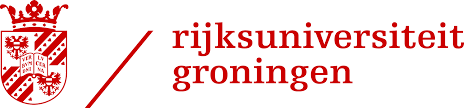 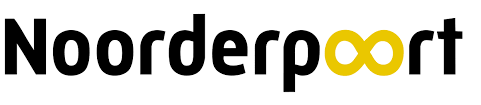 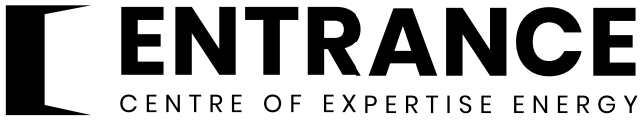 Team
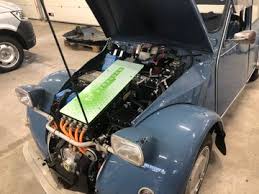 Henmar Moesker: programmamanager master Energy for Society (Hanze ENTRANCE).
Henk de Vries: programmamanager Wendbaar en Responsief onderwijs (Firda).
Willem Hazenberg: practor Waterstof in de Industrie (Drenthe College).
Jan Nap: programmamanager Actieplan LLO Noord Nederland, mbo-hbo-wo (penvoerder Hanze).
Marcel Koenis: directeur ontwikkeling en innovatie (penvoerder ENTRANCE Hanze).
Mechatronica-student Frank heeft veel plezier beleefd aan zijn stage bij Holthausen in Groningen. Hij kreeg de opdracht een 2CV op waterstof te laten rijden en slaagde daarin.
Regionale arbeidsmarkt vraagstukken
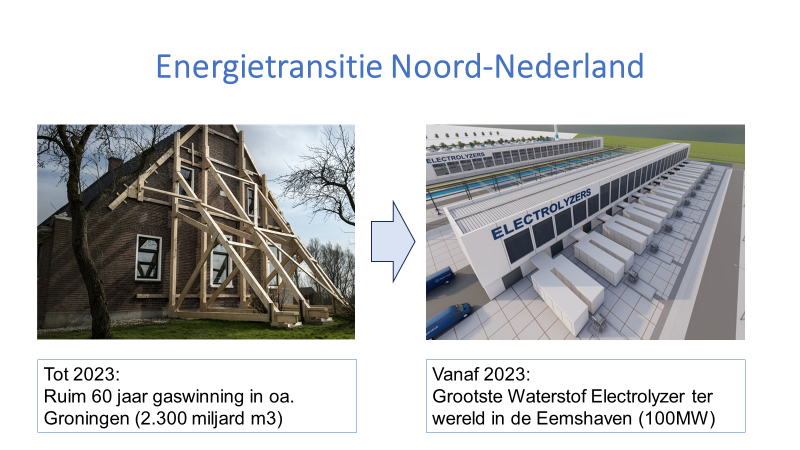 Knelpunten:
Tekort aan technici in energietransitie. 
Zij-instromers niet voldoende benut. 
Gebrek aan competenties bij het MKB.

Kenmerken en kansen:
Grote groene investeringen.
Transfer van grijs naar groen.
Sterke energie regio.
Sterk ecosysteem van bedrijven, onderwijs, onderzoek en overheden.
Hoge organisatiegraad samenwerking (bijv. AP-LLO-NN).
Sleutels voor een effectieve arbeidsmarkt
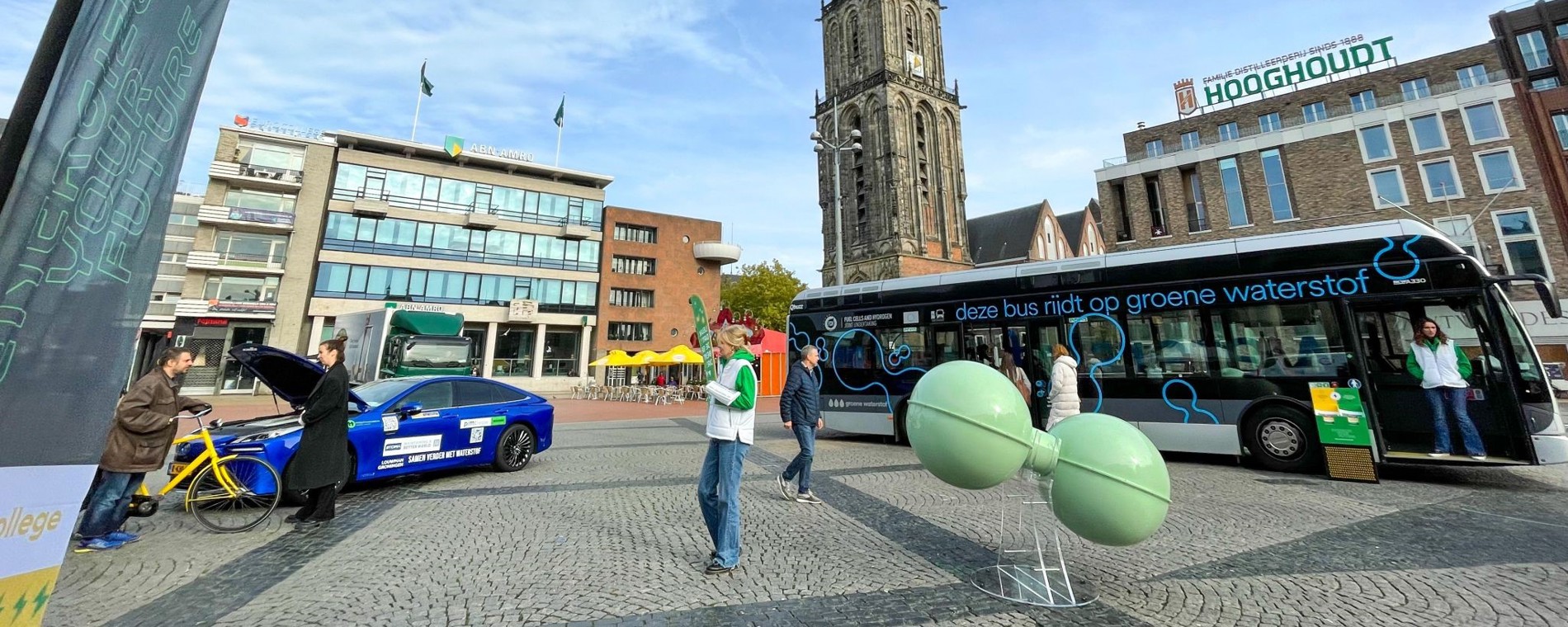 Om- en bijscholen aanwezige professionals.
Benutten kracht van zij-instromers (werven en ontwikkelen).
Onderwijsaanbod versterken o.a. met digitale en hybride vormen.
MKB activeren in werven, leren en ontwikkelen.
Arbeidsmarkt versoepelen met prematchen van werkgever en werkgever (“voor de vacature-uit” matchen en ontwikkelen).
LLO-aanbod passend op de knelpunten bij MKB en werkenden.
Aansluiting LLO-aanbod door samenwerking met mbo-hbo-wo-keten.
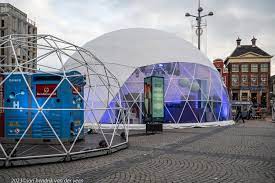 Doelen
Versterken leercultuur leven-lang ontwikkelen bij MKB. 
Een toekomstbestendig en flexibel LLO-aanbod.
Vergroten van het bereik van het LLO-aanbod.
Stimuleren van innovatie en kennisdeling (technische en sociale innovatie stuwen elkaar).
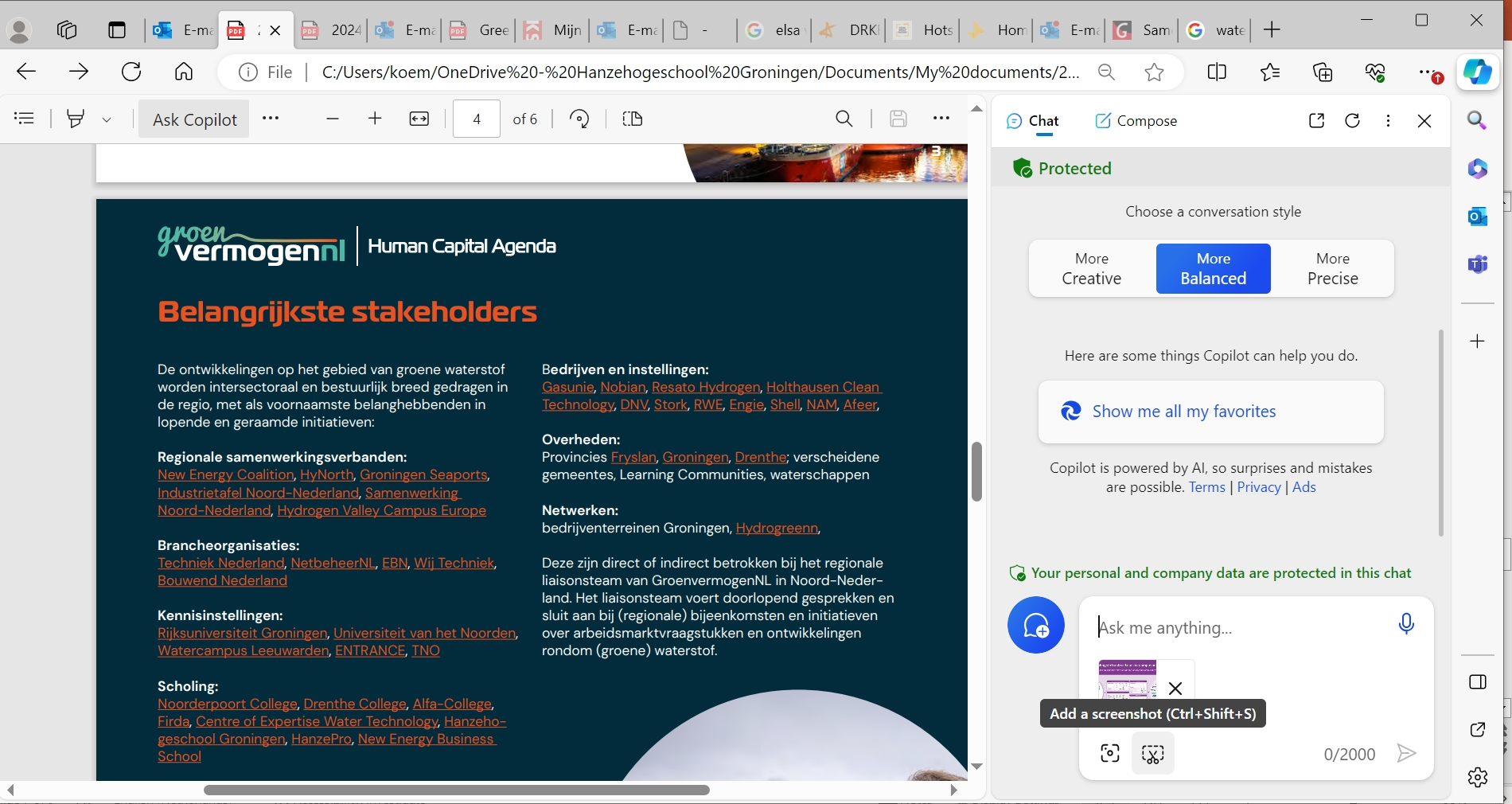 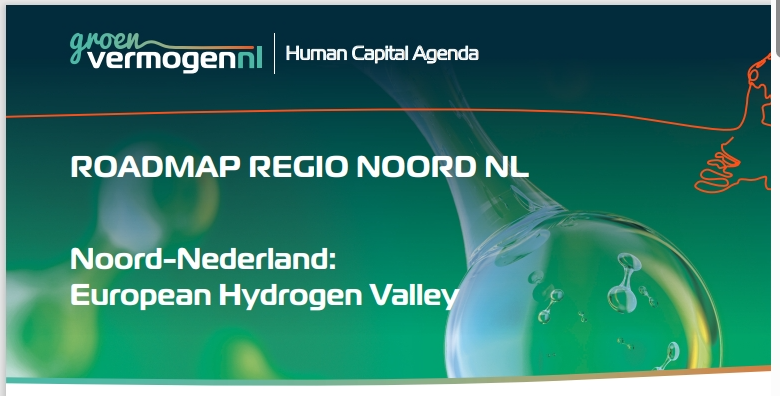 Het plan en de werkwijze
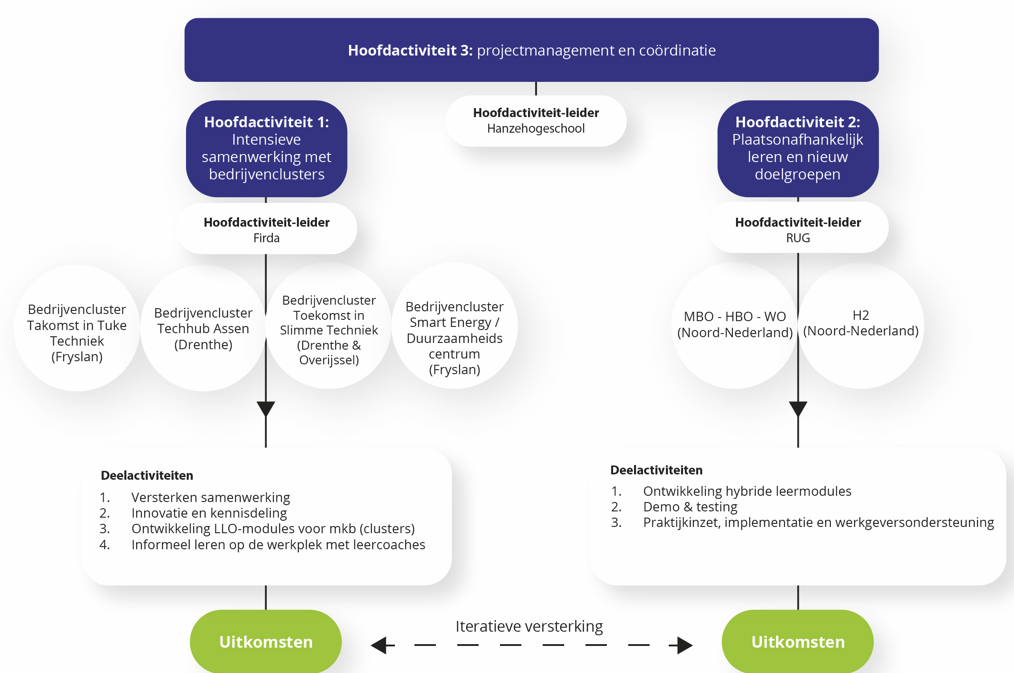 De vertaling naar de activiteitenplanning
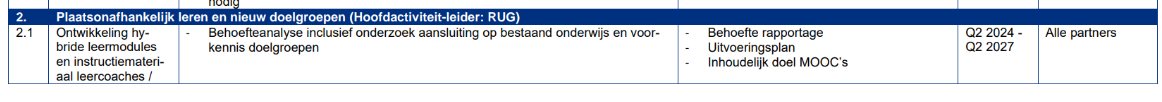 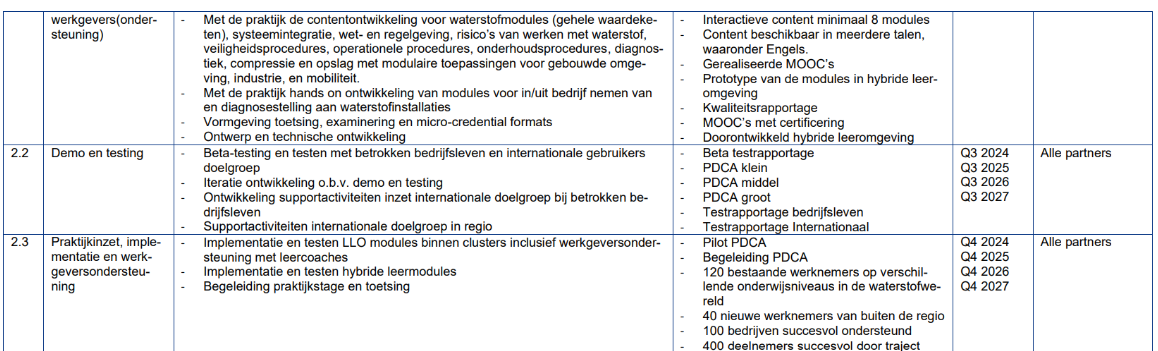 ?